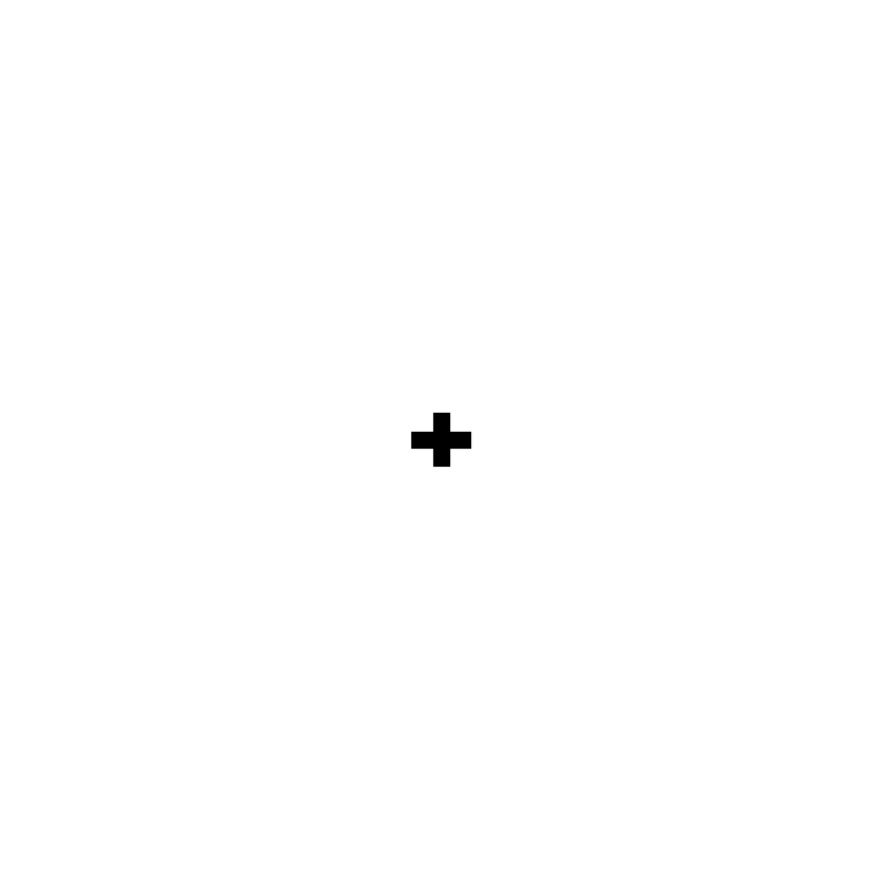 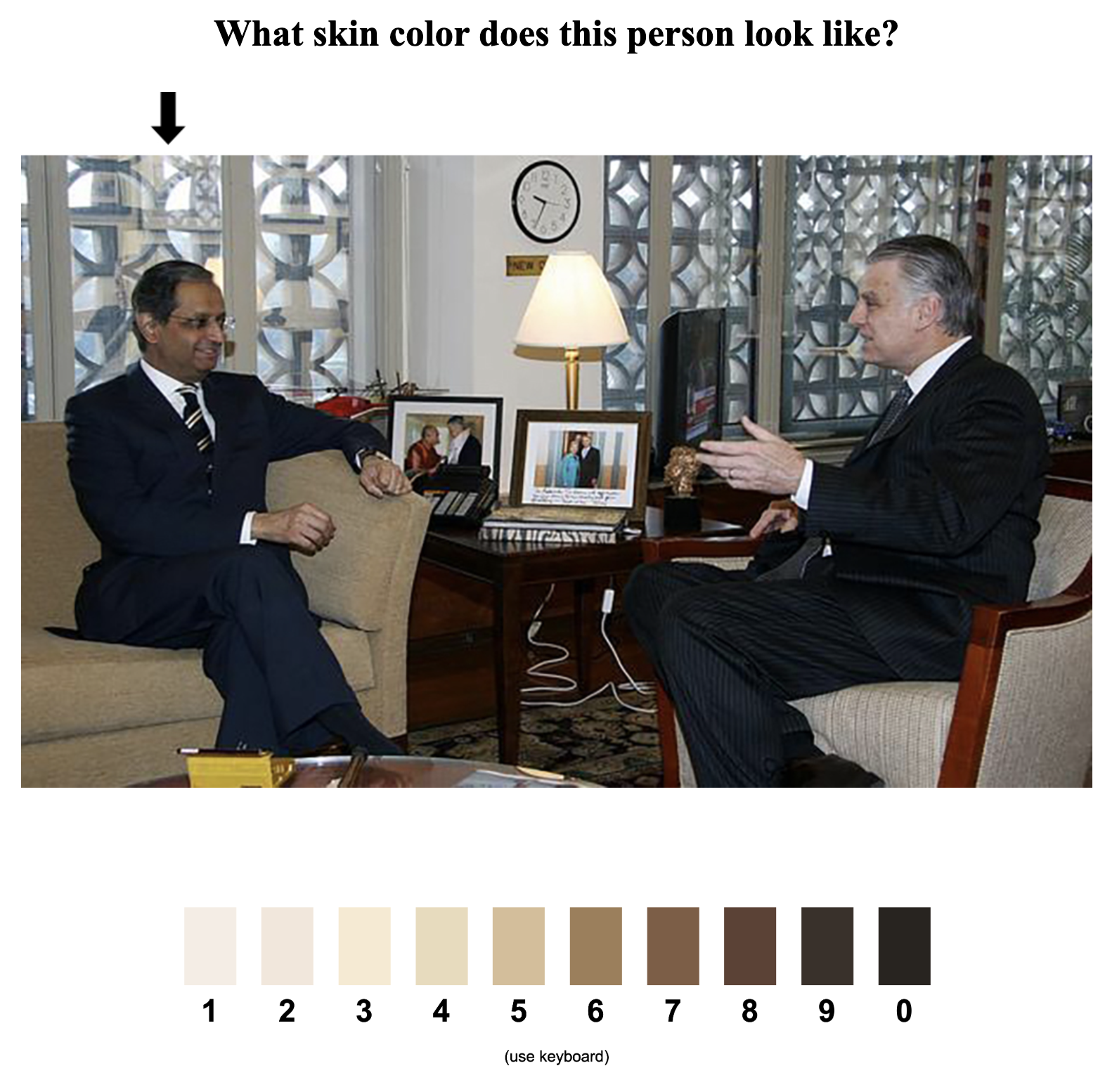 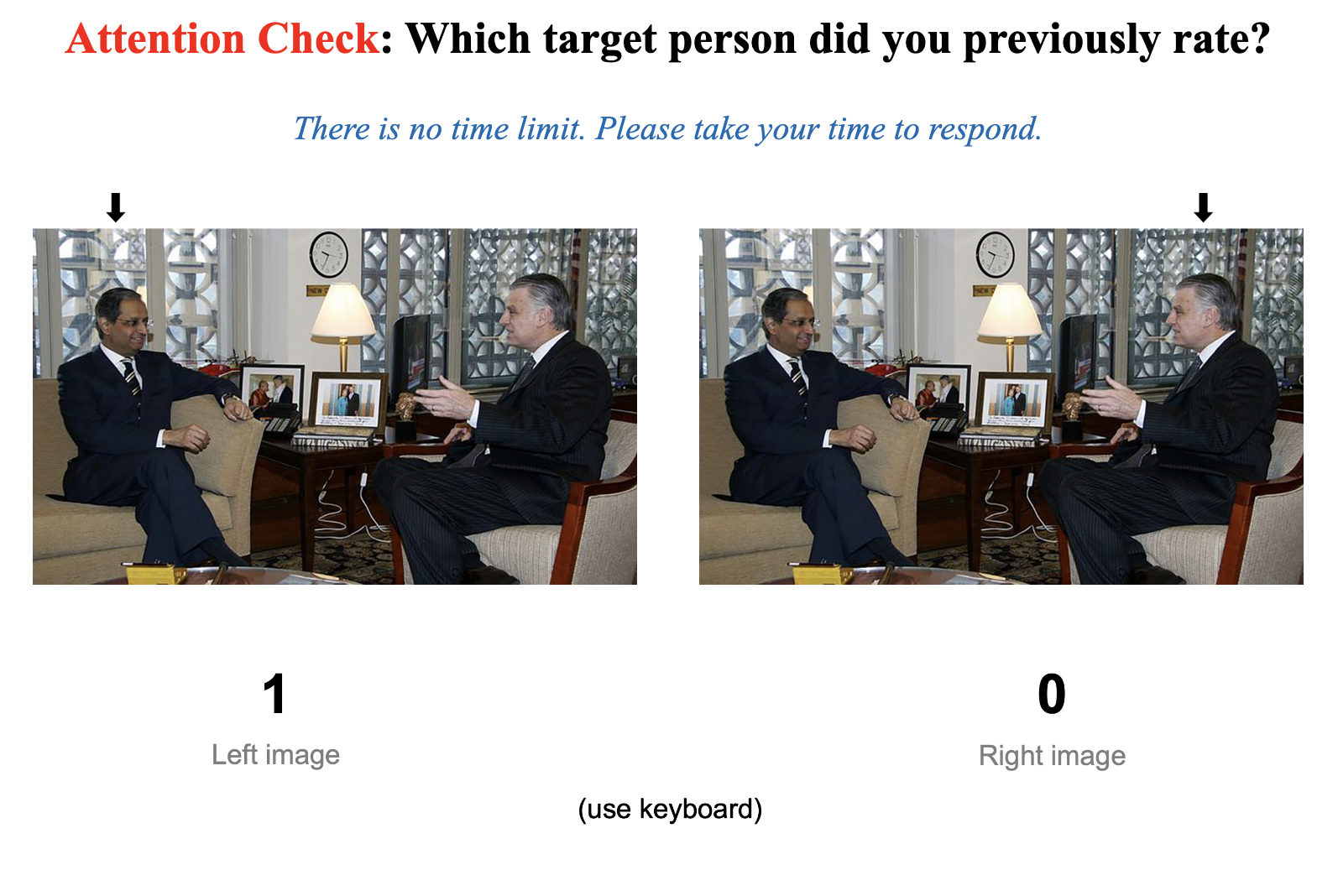 1
2
3
4
5
6
7
8
9
0
(use keyboard)
1
0
Left image
Right image
(use keyboard)